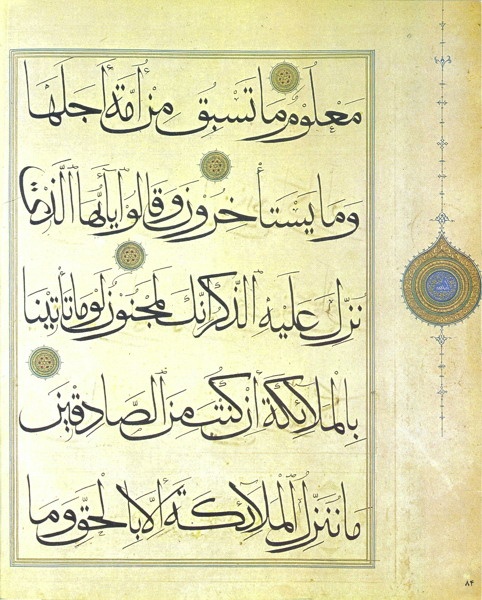 بسم الله الرحمن الرحیم
تدبر در سوره مبارکه

مُلک
قرائت سوره ملک        7دقیقه
صفحه 2
سیاق اول؛  آیات       1    تا    5
بِسْمِ اللَّهِ الرَّحْمَنِ الرَّحِيمِ‏
 تَبَارَكَ الَّذِى بِيَدِهِ الْمُلْكُ وَ هُوَ عَلىَ‏ كلُ‏ِّ شىَ‏ْءٍ قَدِيرٌ(1)
الَّذِى خَلَقَ الْمَوْتَ وَ الحْيَوةَ لِيَبْلُوَكُمْ أَيُّكمُ‏ْ أَحْسَنُ عَمَلًا  وَ هُوَ الْعَزِيزُ الْغَفُورُ(2)
الَّذِى خَلَقَ سَبْعَ سَمَاوَاتٍ طِبَاقًا  مَّا تَرَى‏ فىِ خَلْقِ الرَّحْمَانِ مِن تَفَاوُتٍ  فَارْجِعِ الْبَصَرَ هَلْ تَرَى‏ مِن فُطُورٍ(3)
ثمُ‏َّ ارْجِعِ الْبَصَرَ كَرَّتَينْ‏ِ يَنقَلِبْ إِلَيْكَ الْبَصَرُ خَاسِئًا وَ هُوَ حَسِيرٌ(4)
وَ لَقَدْ زَيَّنَّا السَّمَاءَ الدُّنْيَا بِمَصَابِيحَ وَ جَعَلْنَاهَا رُجُومًا لِّلشَّيَاطِينِ  وَ أَعْتَدْنَا لهَمْ عَذَابَ السَّعِيرِ(5)
صفحه 3
جهت  هدایتی  سیاق   اول
جریان و استمرار خیر و برکت به دست  قدرت  مالک هستی است.
    او کسی است که مرگ و زندگی را  هدفمند  و   آسمان های   هفت گانه را منسجم آفرید.
صفحه 4
[Speaker Notes: صفحه بعد]
سیاق دوم، آیات  6   تا   12
وَ لِلَّذِينَ كَفَرُواْ بِرَبهِّمْ عَذَابُ جَهَنَّمَ  وَ بِئْسَ الْمَصِيرُ(6) إِذَا   أُلْقُواْ فِيهَا سمِعُواْ لهَا شهِيقًا وَ هِىَ تَفُورُ(7)
تَكاَدُ  تَمَيزُّ مِنَ الْغَيْظِ  كلُّمَا  أُلْقِىَ  فِيهَا  فَوْجٌ   سَأَلهَمْ خَزَنَتهُا أَ لَمْ يَأْتِكمُ‏ْ نَذِيرٌ(8)
قَالُواْ بَلىَ  ‏ قَدْ جَاءَنَا نَذِيرٌ   فَكَذَّبْنَا وَ قُلْنَا  مَا نَزَّلَ  اللَّهُ مِن شىَ‏ْءٍ إِنْ أَنتُمْ   إِلَّا فىِ ضَلَالٍ كَبِيرٍ(9)
وَ قَالُواْ    لَوْ كُنَّا  نَسْمَعُ   أَوْ نَعْقِلُ مَا كُنَّا  فىِ  أَصحَابِ  السَّعِيرِ(10)
فَاعْترَفُواْ  بِذَنبهِمْ  فَسُحْقًا   لّأَصْحَابِ  السَّعِيرِ(11)
إِنَّ  الَّذِينَ يخَشَوْنَ  رَبَّهُم   بِالْغَيْبِ   لَهُم   مَّغْفِرَةٌ  وَ أَجْرٌ كَبِيرٌ(12)
صفحه 5
جهت هدایتی سیاق دوم
تصویری از عاقبت   دردبار    کافران به ربوبیت که   نذیر را تکذیب کردند
و  خشیت  از  ربّ  خویش پیشه نکردند  تا مشمول   مغفرت او شوند.
صفحه 6
سیاق سوم، آیات    13     تا   30
وَ أَسِرُّواْ قَوْلَكُمْ أَوِ اجْهَرُواْ بِهِ  إِنَّهُ عَلِيمُ  بِذَاتِ الصُّدُورِ(13)أَ لَا يَعْلَمُ مَنْ خَلَقَ وَ هُوَ اللَّطِيفُ الخْبِيرُ(14)
هُوَ الَّذِى جَعَلَ لَكُمُ الْأَرْضَ ذَلُولًا فَامْشُواْ فىِ مَنَاكِبهَا وَ كلُواْ مِن رِّزْقِهِ  وَ إِلَيْهِ النُّشُورُ(15)
ءَ أَمِنتُم مَّن فىِ السَّمَاءِ أَن يخَسِفَ بِكُمُ الْأَرْضَ فَإِذَا هِىَ تَمُورُ(16)
أَمْ أَمِنتُم مَّن فىِ السَّمَاءِ أَن يُرْسِلَ عَلَيْكُمْ حَاصِبًا  فَسَتَعْلَمُونَ كَيْفَ نَذِيرِ(17)
وَ لَقَدْ كَذَّبَ الَّذِينَ مِن قَبْلِهِمْ فَكَيْفَ كاَنَ نَكِيرِ(18)
أَ وَ لَمْ يَرَوْاْ إِلىَ الطَّيرْ فَوْقَهُمْ صَفَّاتٍ وَ يَقْبِضْنَ  مَا يُمْسِكُهُنَّ إِلَّا الرَّحْمَانُ  إِنَّهُ بِكلُ‏ِّ شىَ‏ْءِ  بَصِيرٌ(19)
أَمَّنْ هَاذَا الَّذِى هُوَ جُندٌ لَّكمُ‏ْ يَنصُرُكمُ مِّن دُونِ الرَّحْمَانِ  إِنِ الْكَافِرُونَ إِلَّا فىِ غُرُورٍ(20)
أَمَّنْ هَاذَا الَّذِى يَرْزُقُكمُ‏ْ إِنْ أَمْسَكَ رِزْقَهُ  بَل لَّجُّواْ فىِ عُتُوٍّ وَ نُفُورٍ(21)
أَ فَمَن يَمْشىِ مُكِبًّا عَلىَ‏ وَجْهِهِ أَهْدَى أَمَّن يَمْشىِ سَوِيًّا عَلىَ‏ صِرَاطٍ مُّسْتَقِيمٍ(22)
قُلْ هُوَ الَّذِى أَنشَأَكمُ‏ْ وَ جَعَلَ لَكمُ‏ُ السَّمْعَ وَ الْأَبْصَارَ وَ الْأَفِدَةَ  قَلِيلًا مَّا تَشْكُرُونَ(23)قُلْ هُوَ الَّذِى ذَرَأَكُمْ فىِ الْأَرْضِ وَ إِلَيْهِ تحُشَرُونَ(24)
وَ يَقُولُونَ مَتىَ‏ هَاذَا الْوَعْدُ إِن كُنتُمْ صَادِقِينَ(25)قُلْ إِنَّمَا الْعِلْمُ عِندَ اللَّهِ وَ إِنَّمَا أَنَا نَذِيرٌ مُّبِينٌ(26)
فَلَمَّا رَأَوْهُ زُلْفَةً سِيَتْ وُجُوهُ الَّذِينَ كَفَرُواْ وَ قِيلَ هَاذَا الَّذِى كُنتُم بِهِ تَدَّعُونَ(27)
قُلْ أَ رَءَيْتُمْ إِنْ أَهْلَكَنىِ‏َ اللَّهُ وَ مَن مَّعِىَ أَوْ رَحِمَنَا فَمَن يجُيرُ الْكَافِرِينَ مِنْ عَذَابٍ أَلِيمٍ(28)
قُلْ هُوَ الرَّحْمَانُ ءَامَنَّا بِهِ وَ عَلَيْهِ تَوَكلَّنَا  فَسَتَعْلَمُونَ مَنْ هُوَ فىِ ضَلَالٍ مُّبِينٍ(29)
قُلْ أَ رَءَيْتُمْ إِنْ أَصْبَحَ مَاؤُكمُ‏ْ غَوْرًا فَمَن يَأْتِيكمُ بِمَاءٍ مَّعِينِ (30)
صفحه 7
جهت هدایتی سیاق سوم
سلب احساس امنیت موهوم   کافران در برابر   وعدهای   نذیر 
خدا به کفر کافران آگاهی دارد و با توجه به قدرتش در نزول عذاب و سیره عملی او در عذاب اقوام گذشته، جای احساس امنیت از نزول عذاب نیست .و به هنگام گرفتاری ها و نزول عذاب، شما کافران   پیشتیبانی   به غیر  خدا ندارید.
صفحه 8
نمودار هدایتی سوره
جریان و استمرار خیر و برکت به دست قدرت مالک هستی است
سیاق اول
1    تا       5
تصویری از عاقبت دردبار   کافران به ربوبیت که   نذیر را تکذیب کردند
سیاق دوم
6تا    12
سلب احساس امنیت  موهوم   کافران در برابر وعدهای   نذیر
سیاق سوم
13   تا    30
صفحه9
جهت  هدایتی   سوره
مقابله با تکذیب نذیر از سوی کافران به ربوبیت
به منظور رساندن ایشان به خشیت از ربّشان و بهره مندی شان از مغفرت او
صفحه10